海报标题
作者姓名1, 作者姓名2
1. 部门，单位，城市，省份，国家
2.部门，单位，城市，省份，国家
简介：简要介绍此项仿真工作的目标和需要解决的问题。 可适当添加图片。
结果: 展示仿真研究的结果。可以用图片或表格的形式对结果进行呈现。
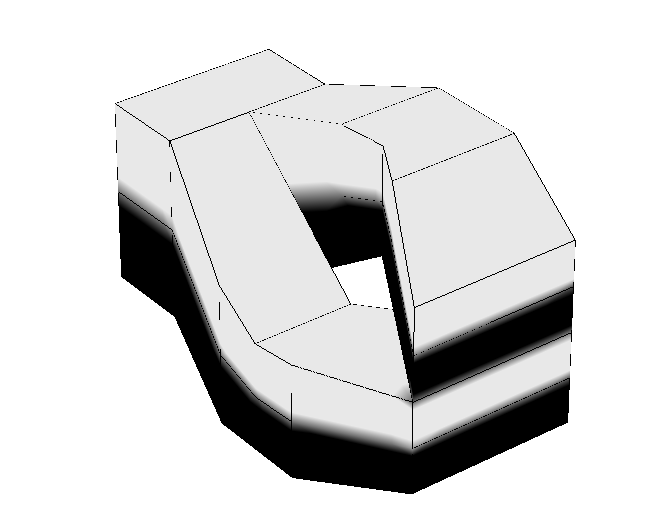 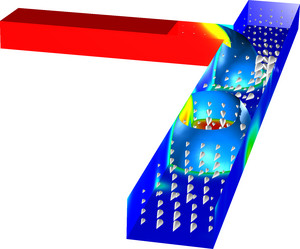 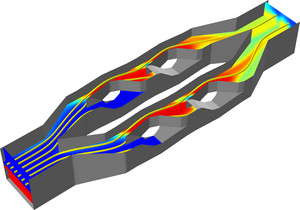 图 1. 图片描述
图 4. 图片描述
图 3. 图片描述
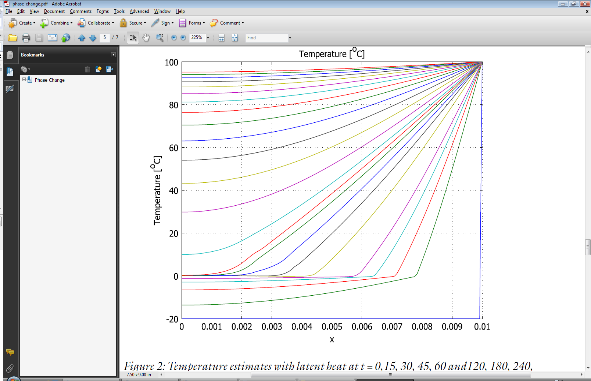 计算方法: 描述在研究中使用的建模或仿真方法。可以在这部分内容中展示求解的方程或使用的物理场接口。 






同时还可以介绍创建的几何模型，并对相关条件进行描述。
图 5.图片描述
表 1. 表格标题
结论: 展示从仿真研究中获得的结论和成果。重点介绍仿真成果的实际应用价值。展望进一步的研究方向。
进油口 1
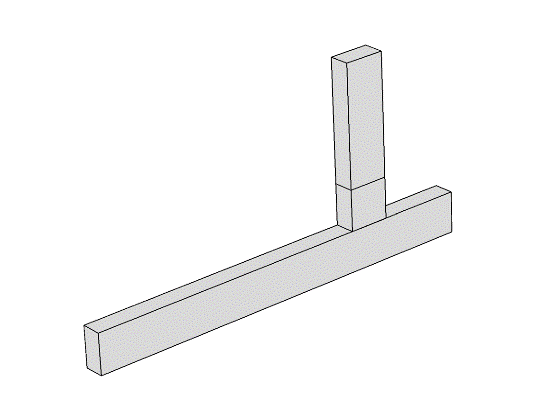 请注意：

所有摘要，论文，海报和演示文稿必须遵守 COMSOL 版权声明，并受其限制：
www.comsol.com/conference/copyright-notice
进油口 2
出口
图 2. 图片描述
参考文献:
作者，文章标题，期刊名，卷，页码（出版年）
作者，文章标题，期刊名，卷，页码（出版年）
作者，文章标题，期刊名，卷，页码（出版年）
Excerpt from the Proceedings of the 2020 COMSOL Conference